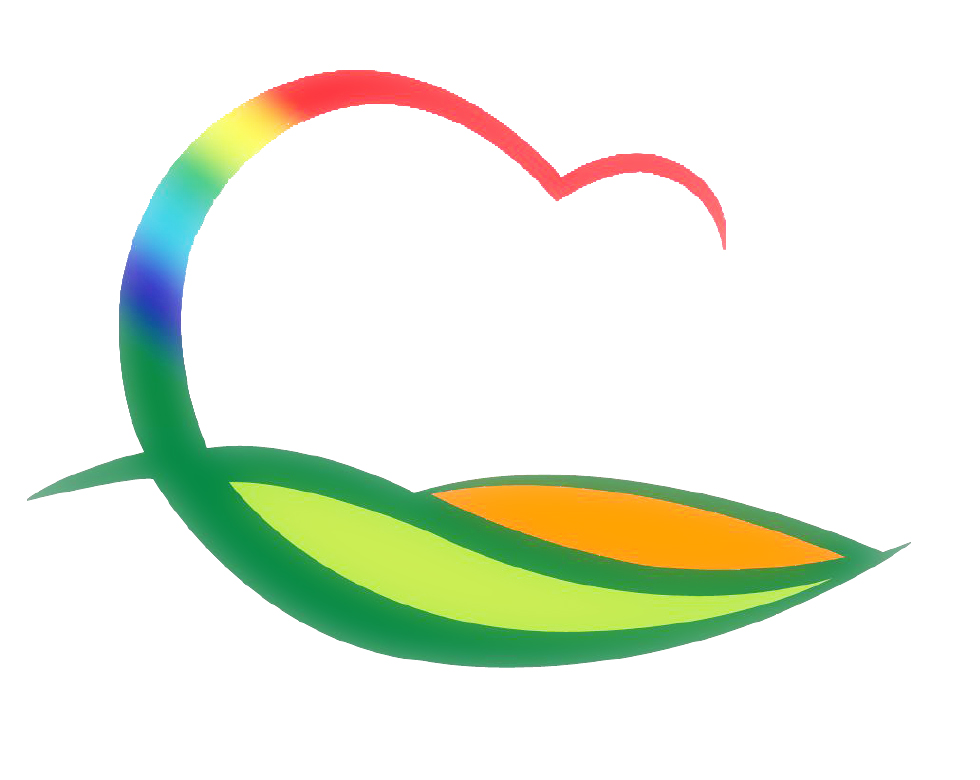 가 족 행 복 과
12-1. 전통혼례 재현 행사
10. 4.(금) 13:00 / 축제장 메인무대(하상주차장)   
전통혼례 재현 프로그램 진행
※ 군수님 하실 일 : 행사참여 (닭 날리기)
12-2.  드림스타트 가족 아토피 등 숲 체험
10. 11.(금) ~ 10. 13.(일) / 국립칠곡숲체원 / 15명
아토피 등 환경성 질환 가족 산림 치유 프로그램 참여
12-3.  2019년 청소년 배구대회
10. 19.(토) 10:00 / 영동고등학교 / 100여명
고교대항 청소년 배구대회 및 시상
12-4. 영동군어린이집연합회 명랑운동회
10. 11.(금) 10:00 / 군민운동장 / 800명  
※ 군수님 하실 일 : 격려사
12-5. 지역아동센터 한마음가족 큰잔치
10. 19.(토) 10:00 / 청소년수련관 / 300여명  
※ 군수님 하실 일 : 격려사
12-6. 영동군 보육정책위원회
10. 24.(목) 14:00 / 상황실 / 9명(위원장 : 행정복지국장)
국공립어린이집 재위탁, 열린어린이집 선정 심의
12-7. 영동군민장학회 소위원회
10. 15.(화) 11:00 / 군청 상황실 / 5명
영동군민장학생 선발 사전 심의
12-8. 2020 중학생 해외연수 위탁운영 제안서 평가
10. 16.(수) 14:00 / 군청 상황실 / 7명 
해외연수 운영 위탁업체 우선협상대상자 선정
12-9. 문해학습자 청춘한마당 
10. 18.(금) 10:00 / 청소년수련관
문해학습자 골든벨 및 명랑운동회 등
※ 군수님 하실 일 : 축사
12-10. 영동군민장학회 3회 이사회
10. 23.(수) 17:00 / 군청 상황실 / 16명
2020년 장학회 운영계획 및 임원 연임 심의 등
※ 군수님 하실 일 : 회의 주재
12-11. 하반기 감고을 영동아카데미
10. 31.(목) 14:30 / 군청 대회의실 / 이용식(개그맨)
※ 군수님 하실 일 : 인사말씀
12-12. 기타 현안업무 
충북여성대회
  - 10. 1.(화) 11:00 / 옥천체육센터 / 45명
충북 여성 문화제
  - 10. 16.(수) 14:00 / 레인보우영동영화관 / 50명
하반기 공무원 성인지(성별영향평가)교육
  - 10. 17.(목) 16:00 / 군청 소회의실 / 150여명
공공부문(공무원) 아동학대 예방 교육
  - 10. 17.(목) 15:00 / 군청 소회의실 / 150여명
사랑의 알뜰 바자회
  - 10. 29.(화) 10:00 / 중앙소공원 / 주관 : 여성단체협의회
10월 인문학 교실
  - 10. 30.(수) 19:00 / 레인보우영동도서관
▣ 이달의 중점 홍보사항
10월 인문학 강의 / 지역신문, 현수막 등
감고을 영동아카데미 / 지역신문, 현수막, 홈페이지 등